Education (CR, UK, USA)
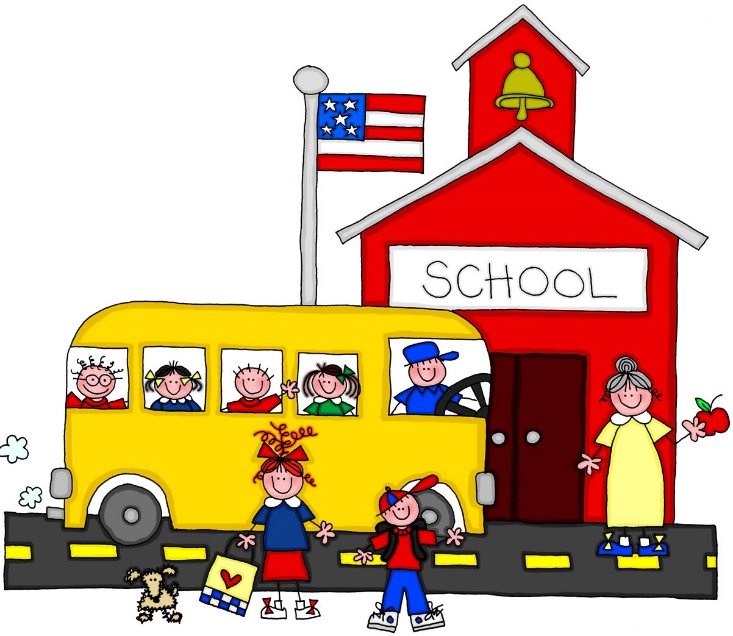 Nikola Hendrichová
What do you know about the Czech education system?
Levels
Age
Lenght
Types of schools
Educational content (subjects)
Exams
….
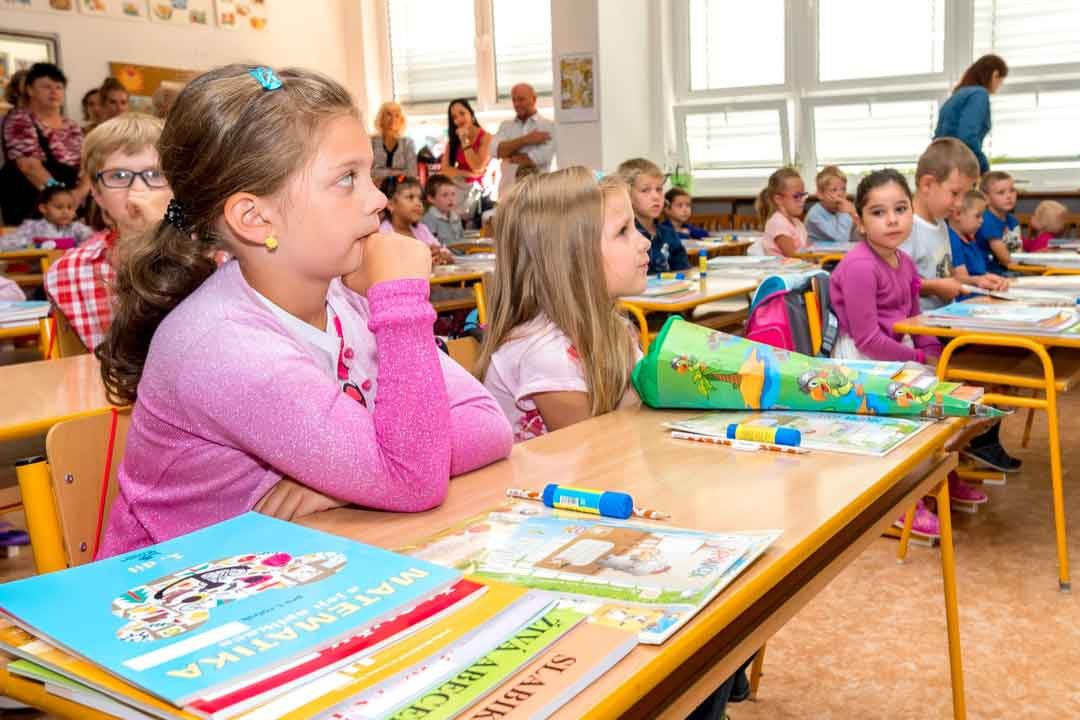 Vocabulary
Nursery, kindergarten, playgroup
Grade, year
Pupils
Report card 
Apprentice school
Entrance exams
Crafts
Vocational 
National curriculum
Arts
Tuition fees
Aptitude test
The Czech Education System
Levels
Pre-school
Primary
Secondary
Terciary
Pre-school education
Nursery school, kindergarten
3 – 6 yo, obligatory from 5
Learning through games, songs and chants, everyday routines, …
Preparation for primary education
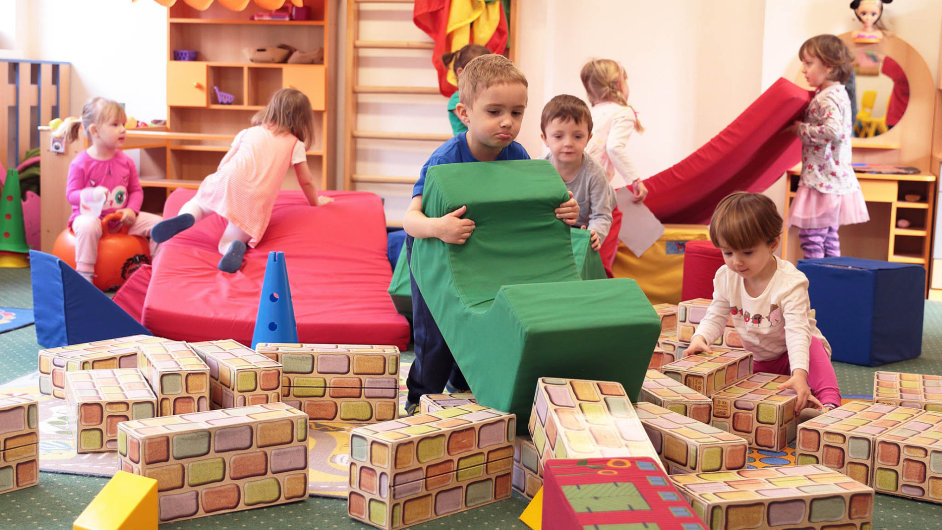 Primary education
Grades 1 – 5 
Age 6 – 11
 Learning to count, write, read, getting 
to know the world, forming behaviour, 
morals and routines
One class teacher for most subjects
Obligatory
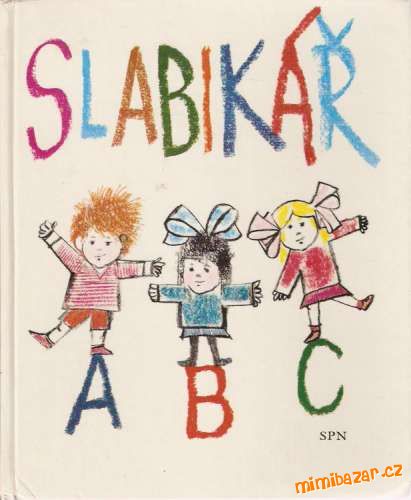 Secondary education
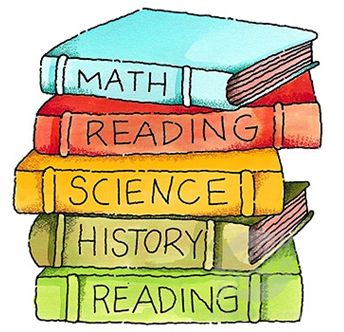 Lower secondary
Grades 6 – 9
Age 11 – 15 
Basic subjects – Czech, maths, foreing language/s (English, German); specialized subjects – history, science (biology, chemistry, physics), …
Different teachers for different subjects
Obligatory
Mostly the same for everyone, with slight differences (grammar schools, schools with some specialization – sport, languages, …)
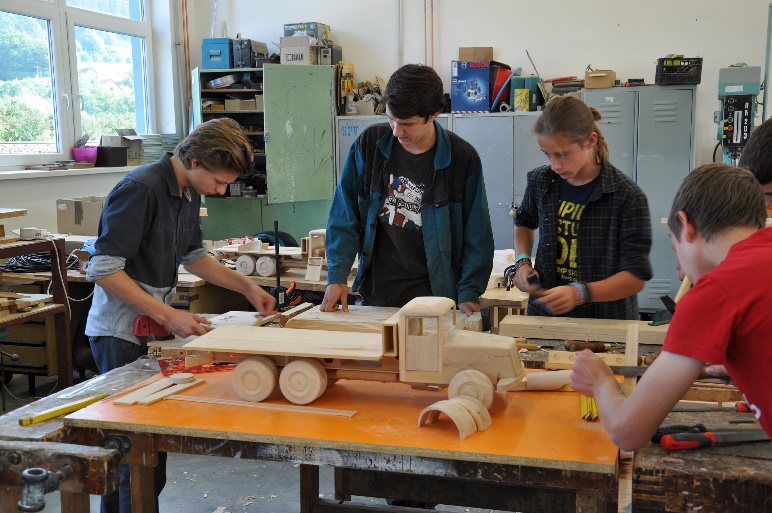 2. Higher secondary (US high school)
Grade 1 – 4
Age 15 – 19
Various types of schools 
3-year apprentice schools (specialized, vocational, e. g. crafts; apprentice exam)
4-year specialized schools (academic or vocational - business, health care, IT, …, preparation for a career in a specific area; maturita exam)
Grammar schools (4-year or 8-year, academic education, preparation for university; maturita exam)
Other facts
The primary and lower secondary levels are obligatory by law
School starts at 8 am
Pupils have approximately 6 lessons per day
One lesson lasts 45 minutes
There are 10-minute breaks, some are longer
Pupils don´t wear uniforms
Pupils get marks (1 – 5) 
Schools can be state or private
Schools follow a prescribed national curriculum
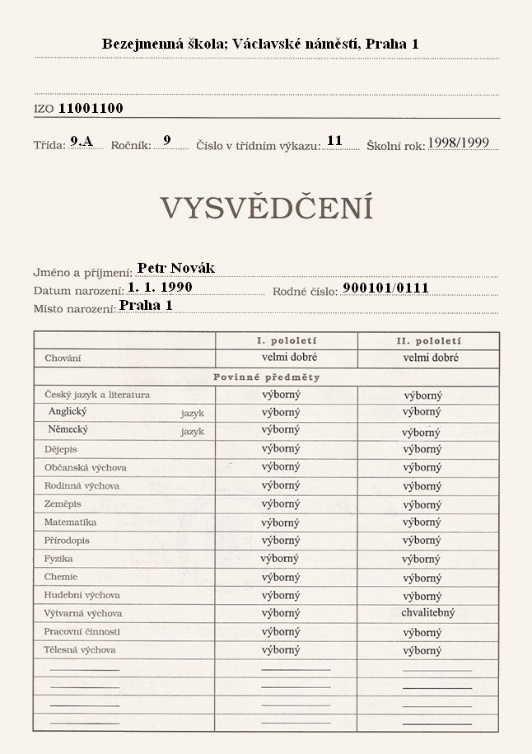 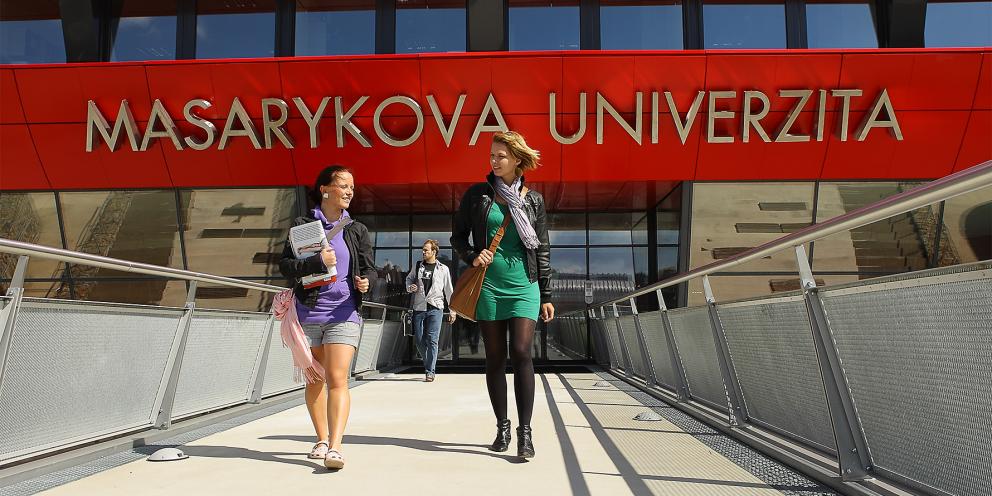 Terciary education
Universities
Age 19 – 26 (supported by the state)
Bachelor degree programmes – 3 years (BA – Bc.)
Master degree programmes – 2 years (MA – Mgr., Ing.)
4 – 6 years – primary teachers, doctors, lawyers
Various fields of study (arts, pedagogy, science, ingeneering, …)
Charles University in Prague, Masaryk University in Brno, Technical University of Liberec, …
The British Education system
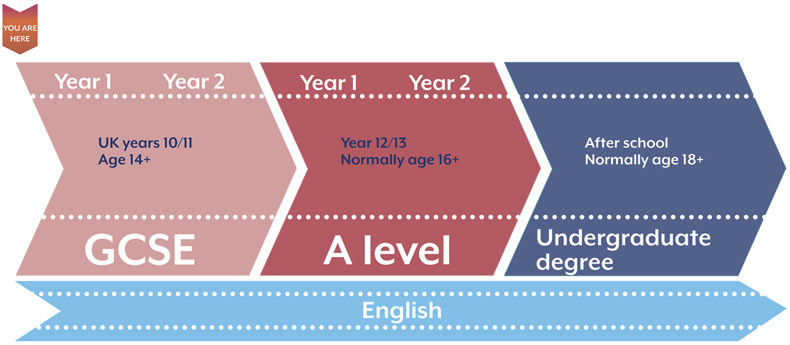 Age of 3 – nursery schools, playgroups
Age of 5 – primary school (zero year)
Age of 6 – primary school (1st year)
Age of 11 – secondary school 
Age of 16 – GCSE (General Certificate of Secondary Education) – exam in 8 or 9 subjects
Age of 16 – can leave school or continue studying – a sixth form college (4 subjects, A-level exams) – academic or practical education
Age of 18 – universities (BA, MA; tuition fee)
Basic facts
Pupils wear uniforms
Pupils get letters for marks (A – E, U fail)
School starts at nine
Schools are public or private
Schools follow a prescribed national curriculum
Boarding schools
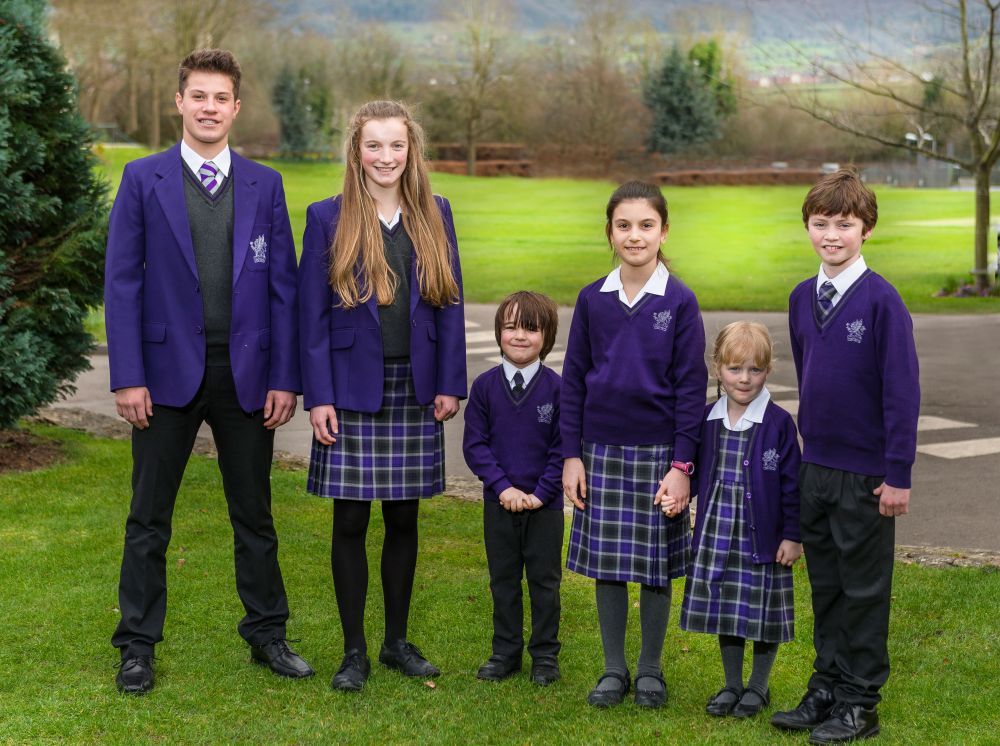 The American Education System
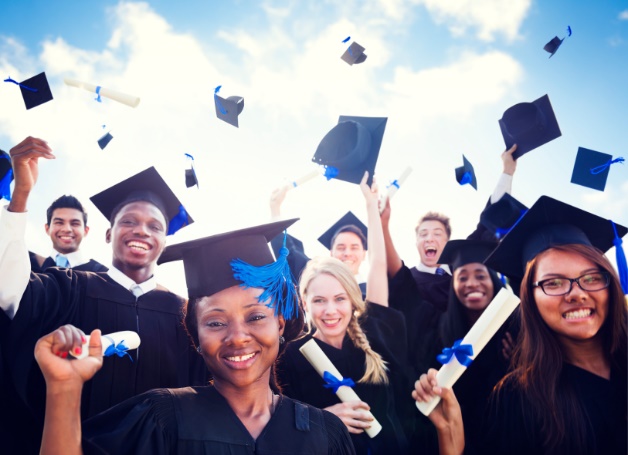 Age 3 or 4 – paid pre-school
Age of 5 - 6 – kindergarten
Age of 6 – elementary/grade school – 5 grades; curriculum determined by a district, basic subjects – English, Maths, science
Age of 11 – Junior High/middle school 
Age of 15 – High School (4 grades with special names) – academic and vocational
3rd grade of high school – SAT (Scholastic Aptitute Test) – measures possible success with passing entrance exams to university
Completion of high school – celebrated with a graduation ceremony
Universities and colleges – Yale, Harvard (Ivy League schools)
Basic facts
Morning routine of Pledge of Allegiance 
Public (mostly) or private schools
Grading system – A – D, F for fail
Testing in quizzes, essays, other projects
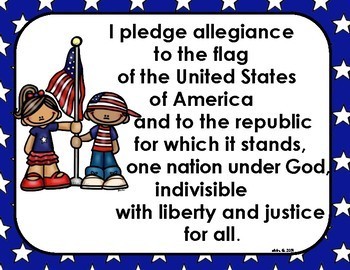 What are the differences between Czech, British and American schooling?
Sources
http://www.bridge-online.cz/wp-content/uploads/2016/09/27_education_uk_usa_cr.pdf
Images.google.com